UNM Hospitals & Sandoval Regional Medical Center Application Processes
UNM Hospitals & Sandoval Regional Medical Center
Applying to UNMH positions
	
Go to www.unmhjobs.com

Search positions and apply

Set up new account or login to existing account


Tips: 
Enter all work history 
Enter minimum of 5 references (minimum 3 are supervisors)
Upload cover letter at front page of resume/cv (only one doc allowed) MS Word 
Respond ASAP to reference check and behavioral assessment requests (online)
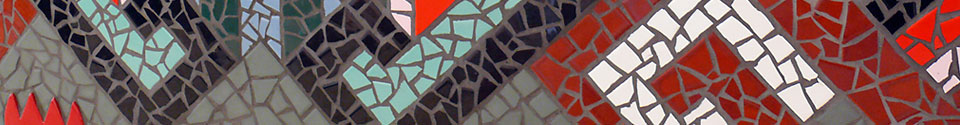 Applying to UNM SRMC’s Career Opportunities
Scroll down on our home page  to Career opportunities 
Click View Current Openings  and you will be directed to our career opportunities page
All job opportunities will be available on our opportunities page 
Once your application is complete, you will receive a confirmation email that we have received your application.
Our hiring managers will source applications and send a correspondence via email to inform where you stand in the hiring process. 
If you have not heard back from hiring manager(s)- please contact 505-994-7000 and you will be directed to our HR personnel.
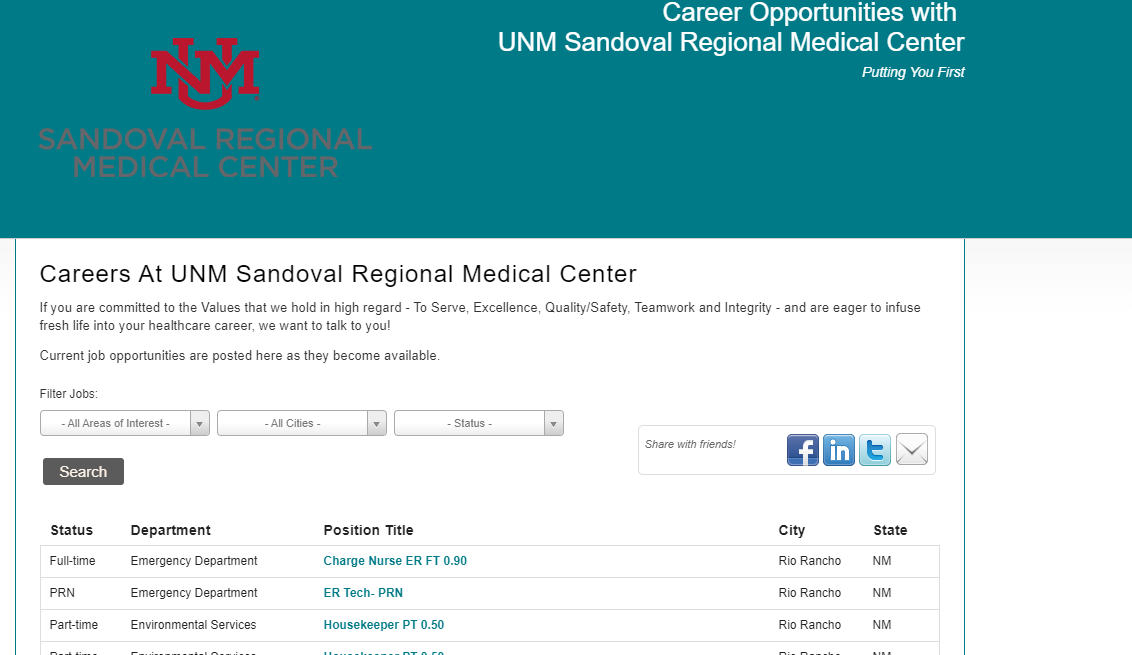 Tips for Applying and Interviewing
Start by researching the company and your interviewers
Practice your answers to common interview/behavioral questions 
Reread the job description
Prepare a list of references, and examples of your work
Prepare smart questions for your interviewers 
Plan your interview attire the night before
Bring copies of your resume ( List the last 10 years of employment/ relevant experience) 
Plan your schedule to arrive 10-15 min early
Use the Star Method when answering questions
Make a great first impression and treat everyone you encounter with respect. 
Keep answers concise and focused
Ask about next steps- do not be afraid to ask questions